Prison conditions for female inmates – the use of equality data in a discrimination case
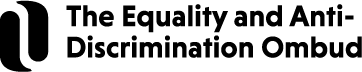 Overview
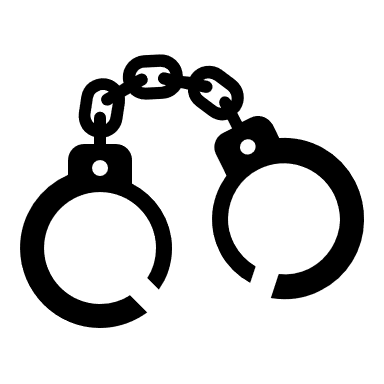 Several reports from different authorities
Growing concern
Media reports on Tromsø Prison
The Ombud prepared a complaint regarding Tromsø Prison
Case brought before the Anti-Discrimination Tribunal
The Tribunal’s conclusion: Direct discrimination
Follow-up work by the Ombud
The relevant equality data
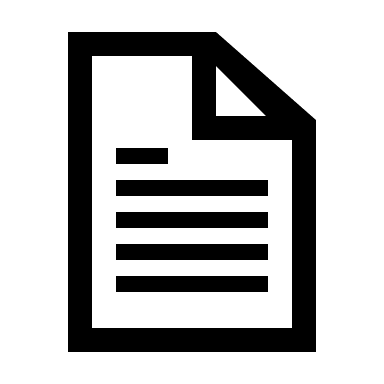 The Ombud’s report: «Health services for female inmates»
The Parliamentary Ombudsman’s report: «Women in Prison»
The Correctional Service’s report: «Equal conditions for women and men in the correctional service»
Legal Counseling for Women’s report: «Serving time – women’s experiences»
Report on health services for female inmates and Report on women in prison
More relevant facts
Media reports
Statements from the prison management
The Correctional Services Strategy for women in prison
Earlier discrimination cases
Contact with prisoners
Starting the investigation
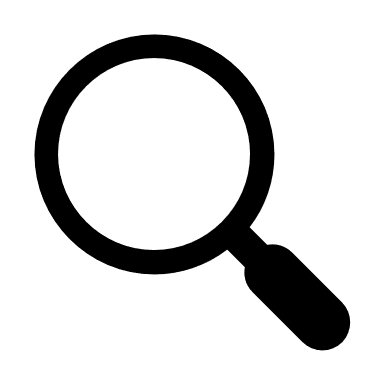 The Ombud started to investigate Tromsø Prison based in these facts
Demanding answers and documentation from the prison management and the Correctional Service
Building the case
Factual basis – reports, media reports, statements
Reference to international standards for prison conditions: UN standard minimum rules for prisoners (The Mandela rules), UN rules for treatment of female inmares (The Bangkok rules), European Prison Rules
Cedaw General Comment No. 9
EU law on legitimate grunds for differential treatment
National regulations, The Act on the execution of sentences  
The Equality and Anti-Discrimination Act
The Tribunal’s decision – Case 19/114
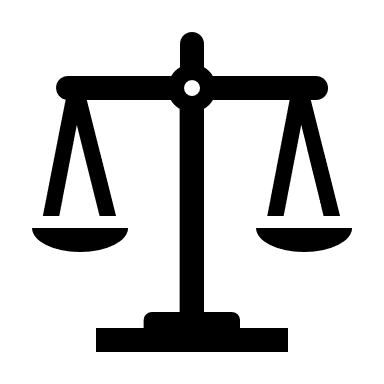 Did not question the factual basis of the claim
The burden of proof had shifted
The Correctional Servieces failed to prove non- discrimination
Direct discrimination and violation of the Equality and Anti-Discrimination Act
Follow-up work
No big changes yet
The Ombud keeps working on the issue
Reaching out to politicians and ministers
Budgetary meetings in the Parliament